2023-06-14
Användarforum  Regionalt ansvariga och Nationella förvaltningenFormulärhantering
Jenny Åshammar
Syfte: Koordinera och samla in behov, kanal för informations- och erfarenhetsutbyte
NAFS – nationella formulärmallar
Stående agenda
Anmälda frågor från regionerna
Frågor och utmaningar som ni lyft inför forumet och önskar ta hjälp av era kollegor i övriga regioner
Fördjupningsområde
Forumets huvudpunkt – vi diskuterar ett utvalt fördjupningsområde
Öppna www.menti.com
ange kod 3940 9273
Information från förvaltningen
Förvaltningen informerar om viktiga händelser
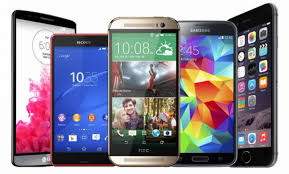 Spontana frågor?
Vi fångar upp frågor som uppstått under forumet
Kommande forum
Tidpunkt för kommande Användarforum
Check-in: Vad vill du ta upp idag?
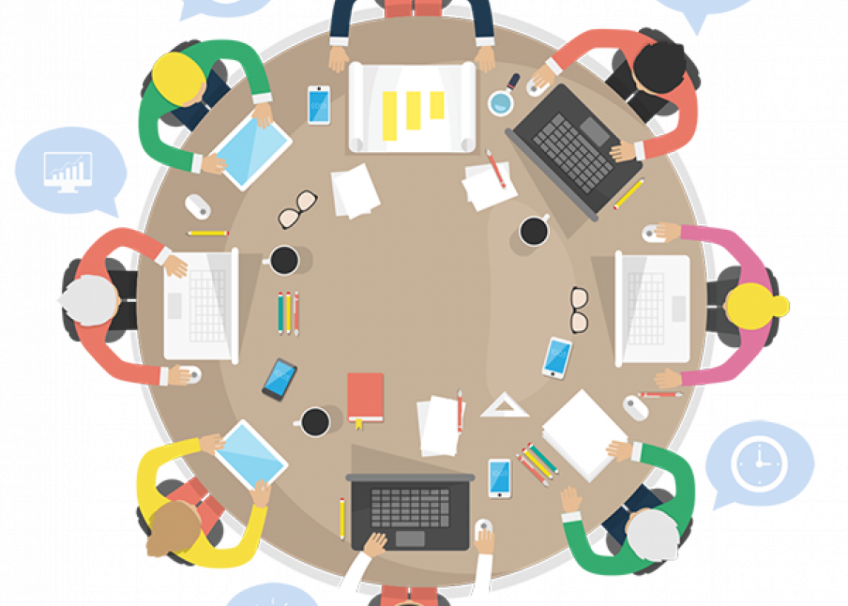 Idag tar vi check-in på slutet
Anmälda frågor från regionerna
Frågor och utmaningar som ni lyft inför mötet och önskar ta hjälp av era kollegor i övriga regioner

Inför nästa möte kan ni skicka in era frågor till formularhantering@1177.se
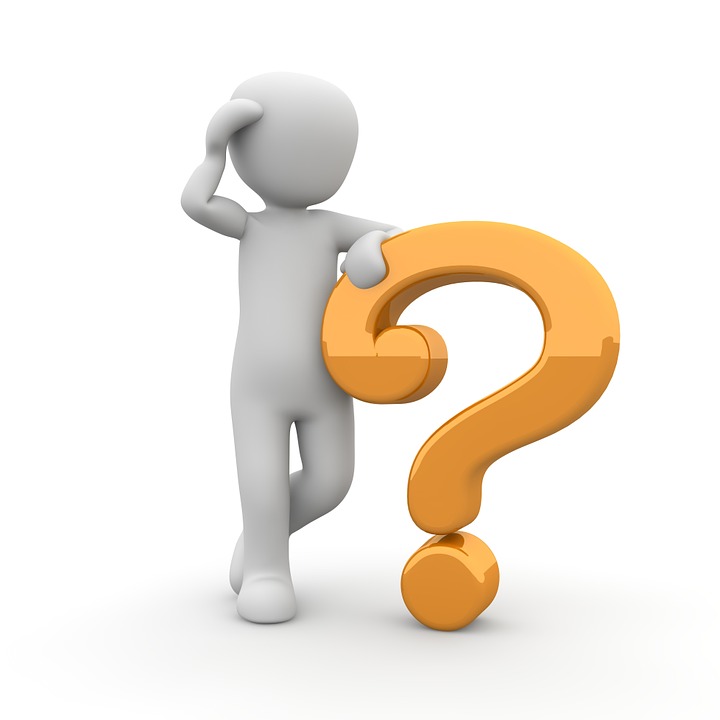 Information från förvaltningen 💡
Flytt  till ny driftsleverantör 🌟KLAR🌟! (1 av 1)
Vi i förvaltningen är otroligt lättade över att vara klara med arbetet att flytta till ny driftsleverantör

Nu kan arbetet med att färdigställa innevarande release slutföras:
”Formulär i ett flöde med andra e-tjänster”
Ett guidningsformulär innan exempelvis ”Skyddade tidstyper”, ”Egen provhantering”, ”Smittspårning”
Beräknat releasedatum är månadsskiftet augusti/september
6
Aktivitets- och tidplan 2023
Uppdaterad 2023-06-14
Januari
Februari
Mars
April
Maj
Juni
Juli
Augusti
September
Oktober
November
December
9 jan
Förändringsstopp
23.03
23.04
23.01
23.02
Formulär i ett flöde med andra e-tjänster
Migrering till ny driftsleverantör
Förbättringar i ”Gemensamma mallar”
NY! Media-filer från TEST tas bort vid import i PROD
Grafer, presentation av beräkningar i besvarade formulär.
Fördjupningsområde 🔎forumets huvudpunkt – vi diskuterar ett utvalt fördjupningsområde
NAFS - Nationell tjänst för insamling av patientrapporterade data
En skalbar insamlingstjänst som möjliggör interaktion mellan behandlare och patient i direkt anslutning till vårdmötet – under, inför eller efter
Skapa förutsättningar för verksamheter att själva initiera undersökningar
Säkerställa effektiv och säker hantering och lagring av data samt förutsättningar för jämförelser
Säkerställa gemensam systematisk omvärldsbevakning, kunskapsutveckling och förvaltning på området

Peder Hofman-Bang berättar mer 📣
9
Bensträckarevi ses igen om 5 minuter!   🙌🏼
Check-in: Vad vill du ta upp idag?
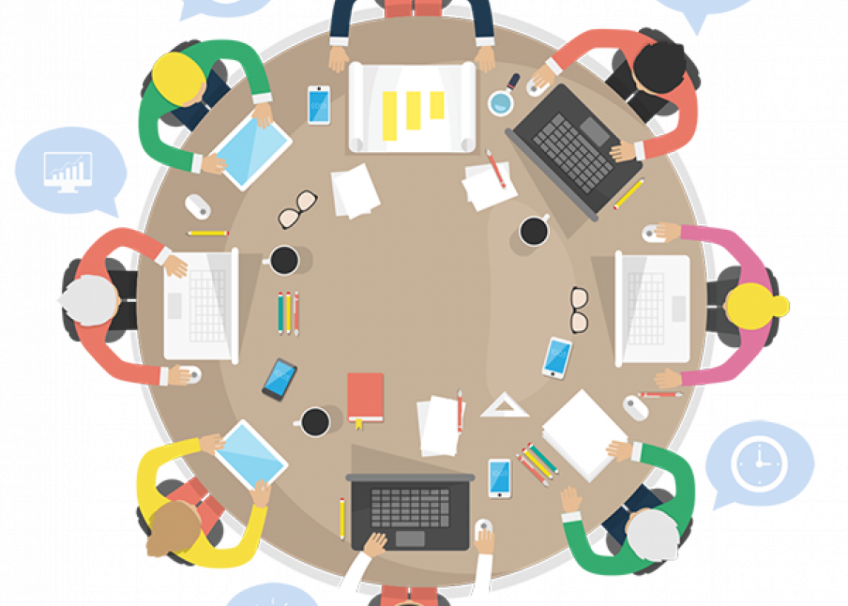 Exempelvis 
er största utmaning just nu
ert bästa tips
vilken typ av formulär ni jobbar med just nu
Integration med Cosmic eller Millenium
annan fråga som ni önskar lyfta idag

Idag kör vi söder till norr! 📣
https://www.varldenshaftigaste.se/topplistor/sveriges-21-lan/
Mentimeter – Tankar och idéer om Användarforum
Er återkoppling är superviktig – detta är ert forum! ✨
Vad vill ni behålla?
Vad vill ni ändra på?
Struktur, innehåll, frekvens
Vad vill ni se mer av?
Favorit i repris? 
Diskussion? 
Funktion? 
Andra förändringar ni klurat på 🤔
Öppna www.menti.com
ange kod 3940 9273
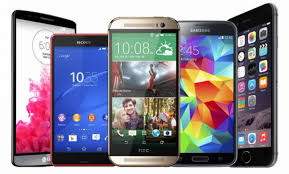 Kommande Användarforum 2023
Öppna www.menti.com
ange kod 3940 9273
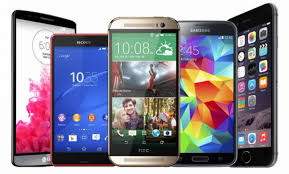 Användarforum hålls via videomöte en gång per månad under 2023
Månadens Fördjupningsområde bestämmer vi tillsammans
Inspelning från Användarforum läggs på vår wiki:https://inera.atlassian.net/wiki/spaces/OFORM/pages/146637459

Planerade datum, onsdagar kl 10.00-11.30:
Lägg in en platshållare redan nu. Inbjudningar kommer löpande
✅
25 januari
22 februari
22 mars
26 april
24 maj
14 juni
27 september
25 oktober
29 november
✅
✅
✅
Vi önskar er alla en underbar sommar! ☀️💦🏖